Innovative Agility Ladder Fitness ChallengesWith Equipment
Dr. John Byl
JOHNBYL50@gmail.com

While we wait, sign up for weekly activity postings on:
Twitter or Instagram
@canadago4sport
Ladders Used 1(Click on Pics to go to Website)
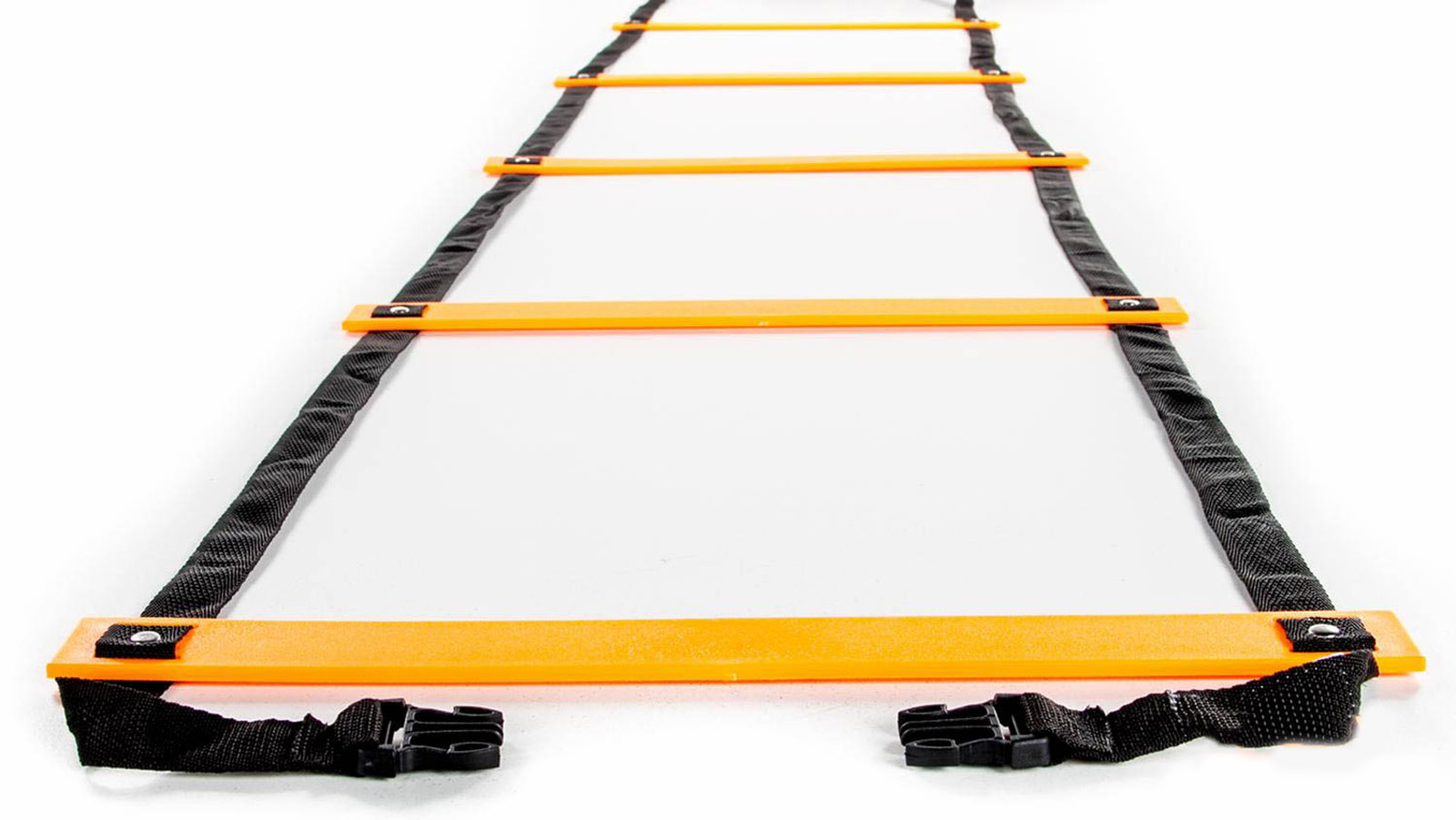 Screamin Orange Agility Ladder
Inexpensive
Great for beginners
Fast Trak Agility Ladder
Safe flat design
Never gets tangled
SecureStep Agility Ladder
Ruberized treads will not slip on floor
Extremely durable
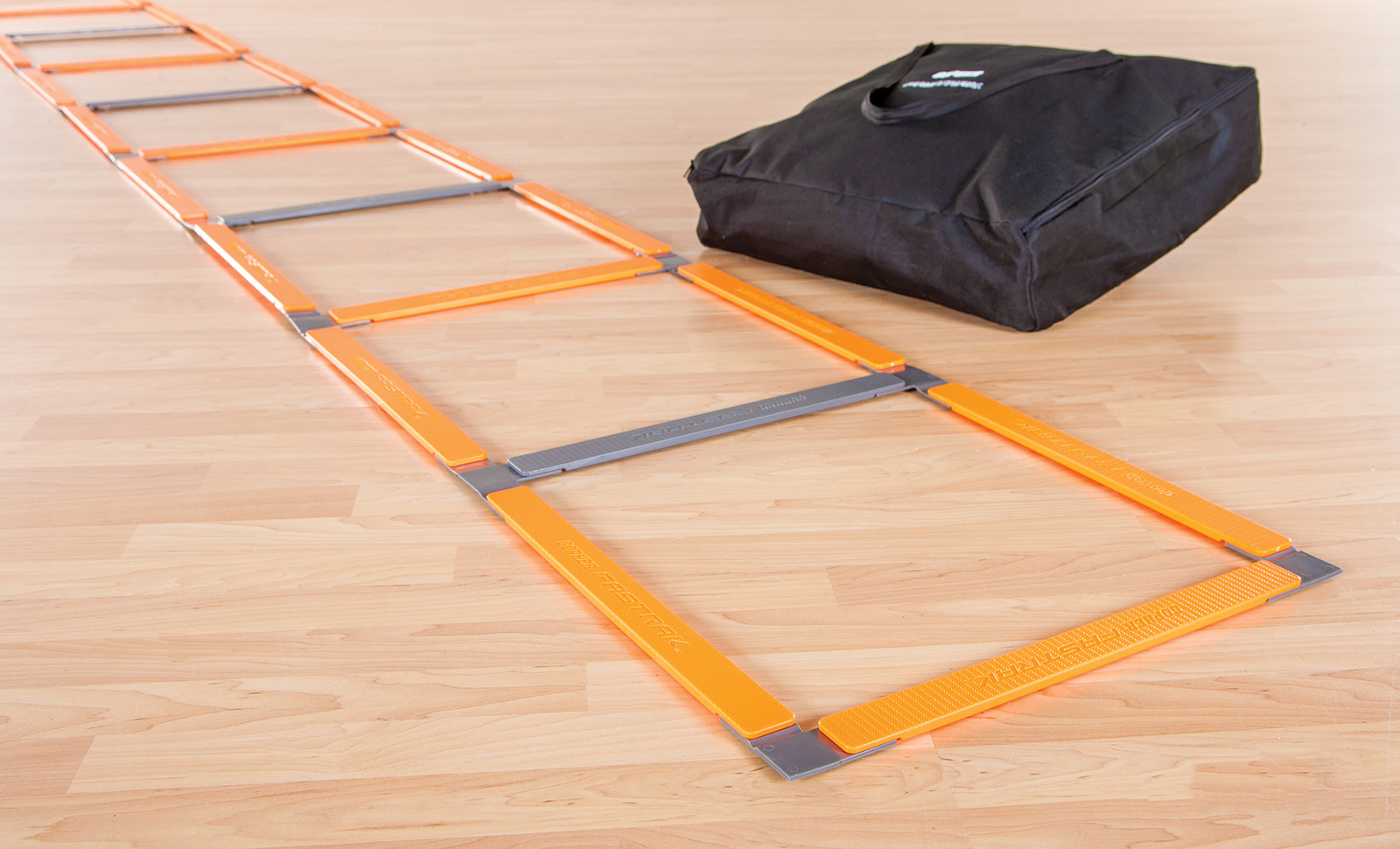 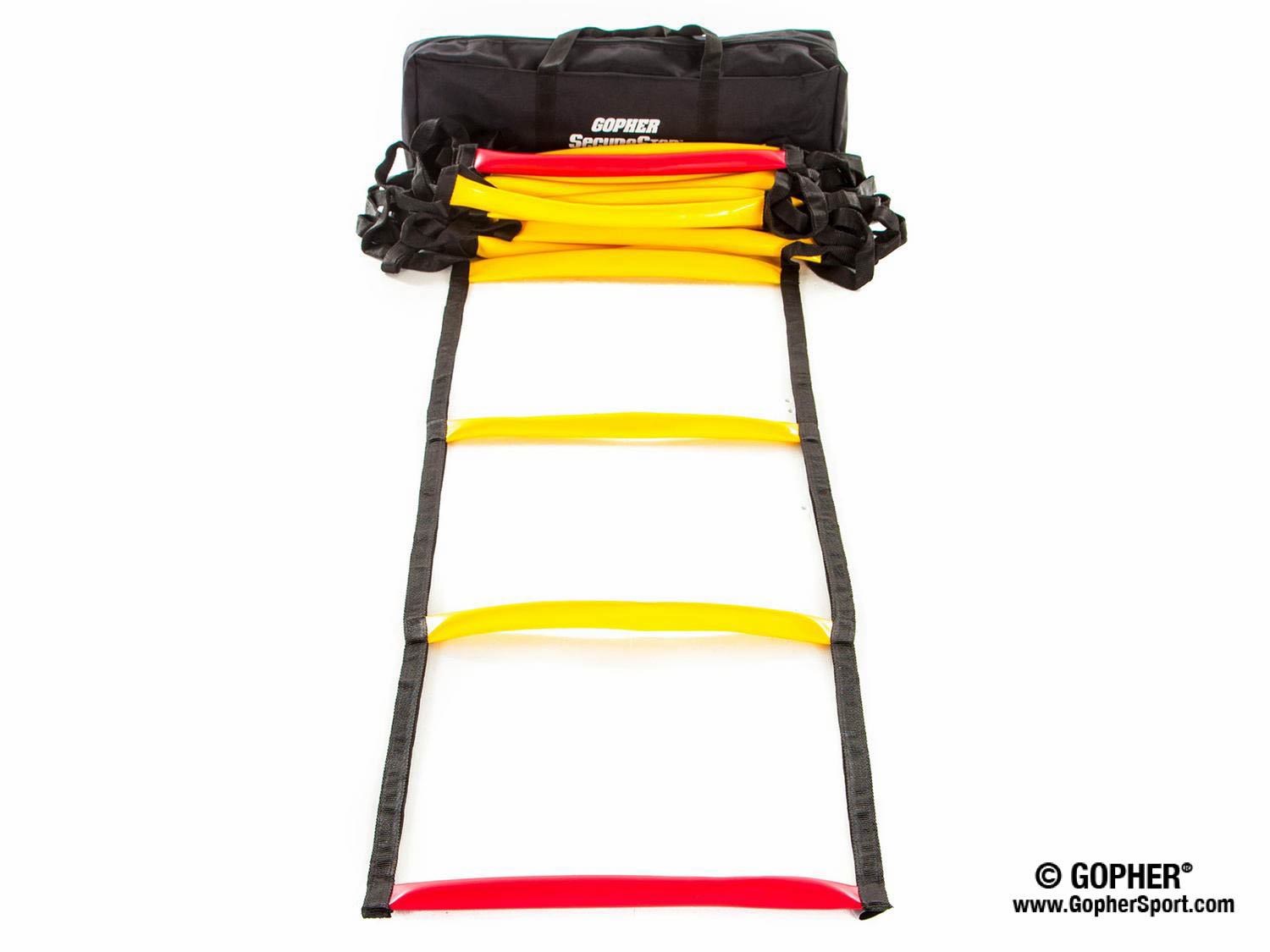 www.gophersport.com          www.canadago4sportcom
2
Ladders Used 2(Click on Pics to go to Website)
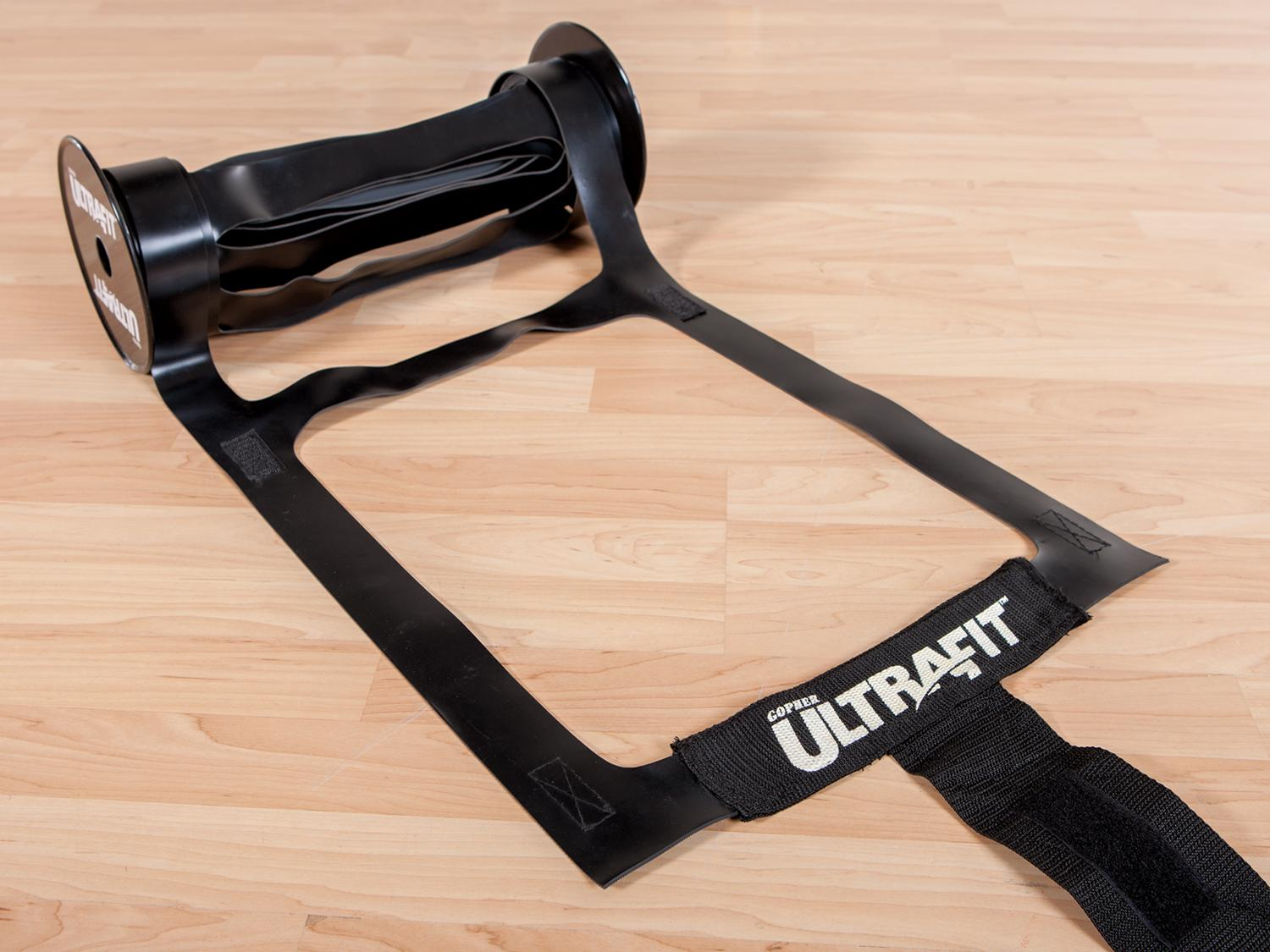 Ultra Fit Roll Out Ladder
Adheres to floor well
Easy to roll out and store
Sklz Agility Trainer Pro
Easily create different ladder patterns
Can also add a hurdle in the middle of the ladder
High Rise Agility Ladder
More challenging with 6`` or 9`` rise
Very durable
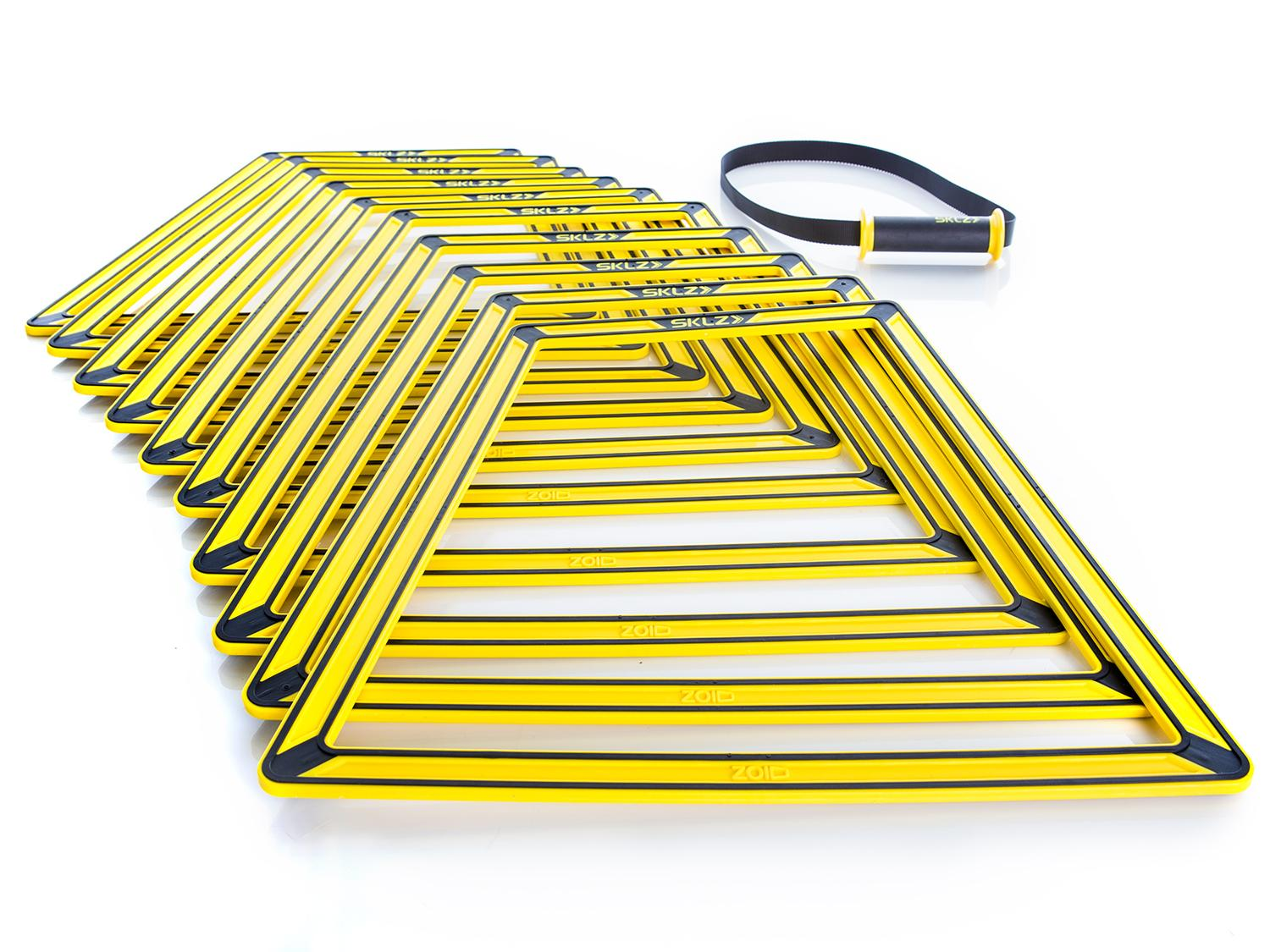 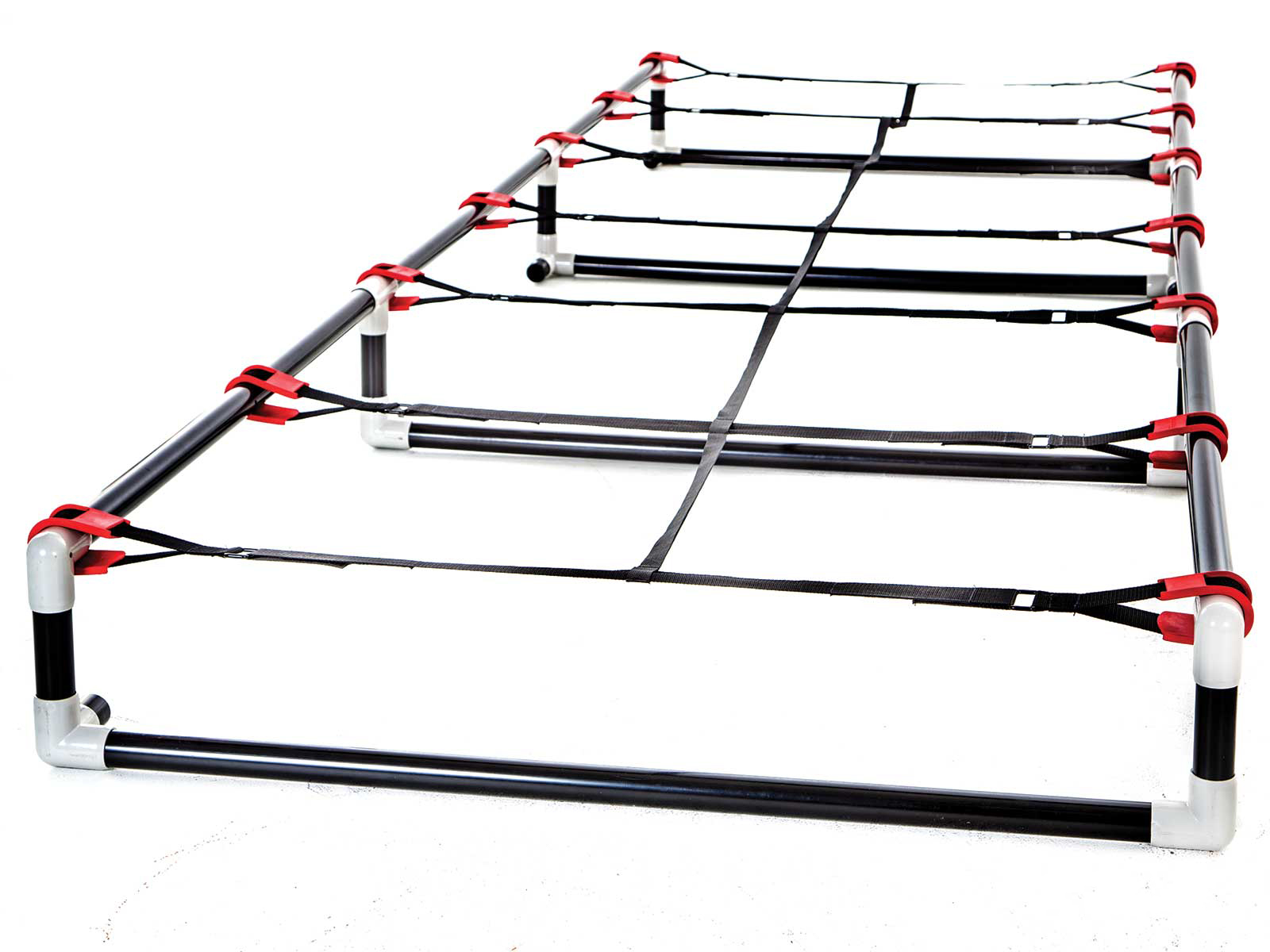 www.gophersport.com          www.canadago4sportcom
3
Ladders Used 3(Click on Pics to go to Website)
Smart Modular Agility Ladder
Easily create side-by-side ladders


Gopher HurdLadder Agility Ladder
Easily adjusts to various heights
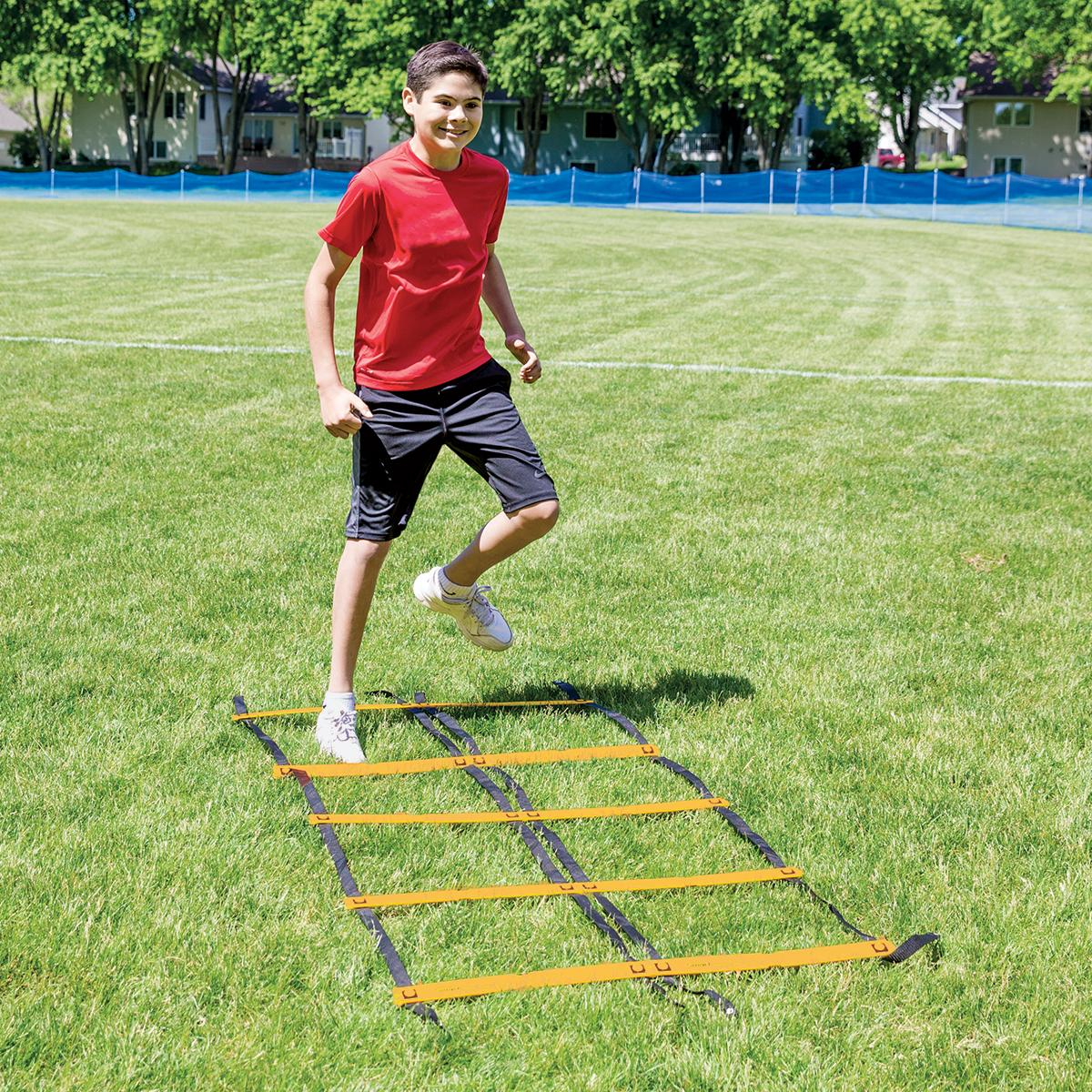 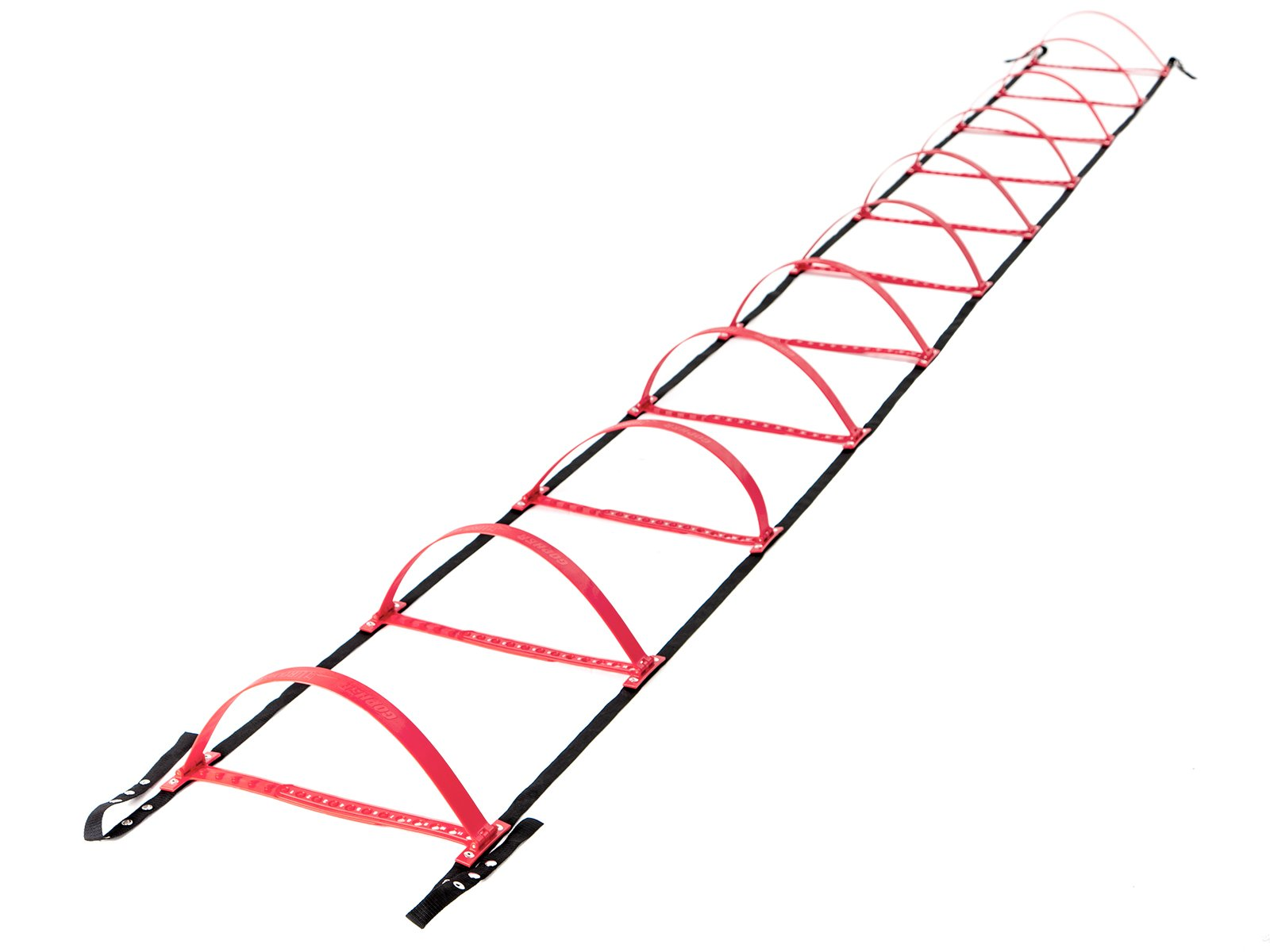 www.gophersport.com          www.canadago4sportcom
4
Ladders Used 4(Click on Pics to go to Website)
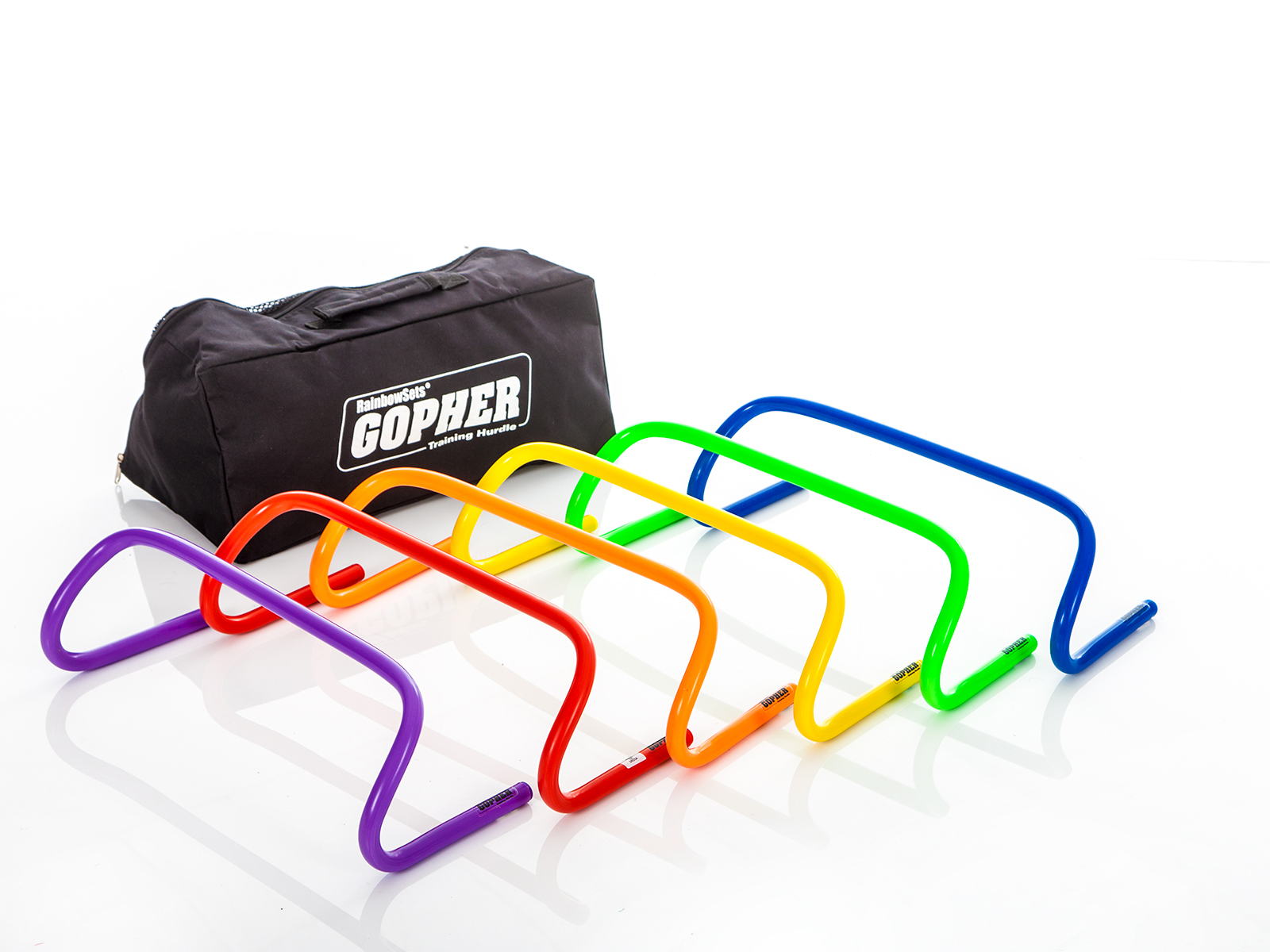 Ultrafit Training Hurdles
Come in 4 different heights 6`` to 16``


Boundary Markers
Secure on the floor
Moving one tread will not impact other treads
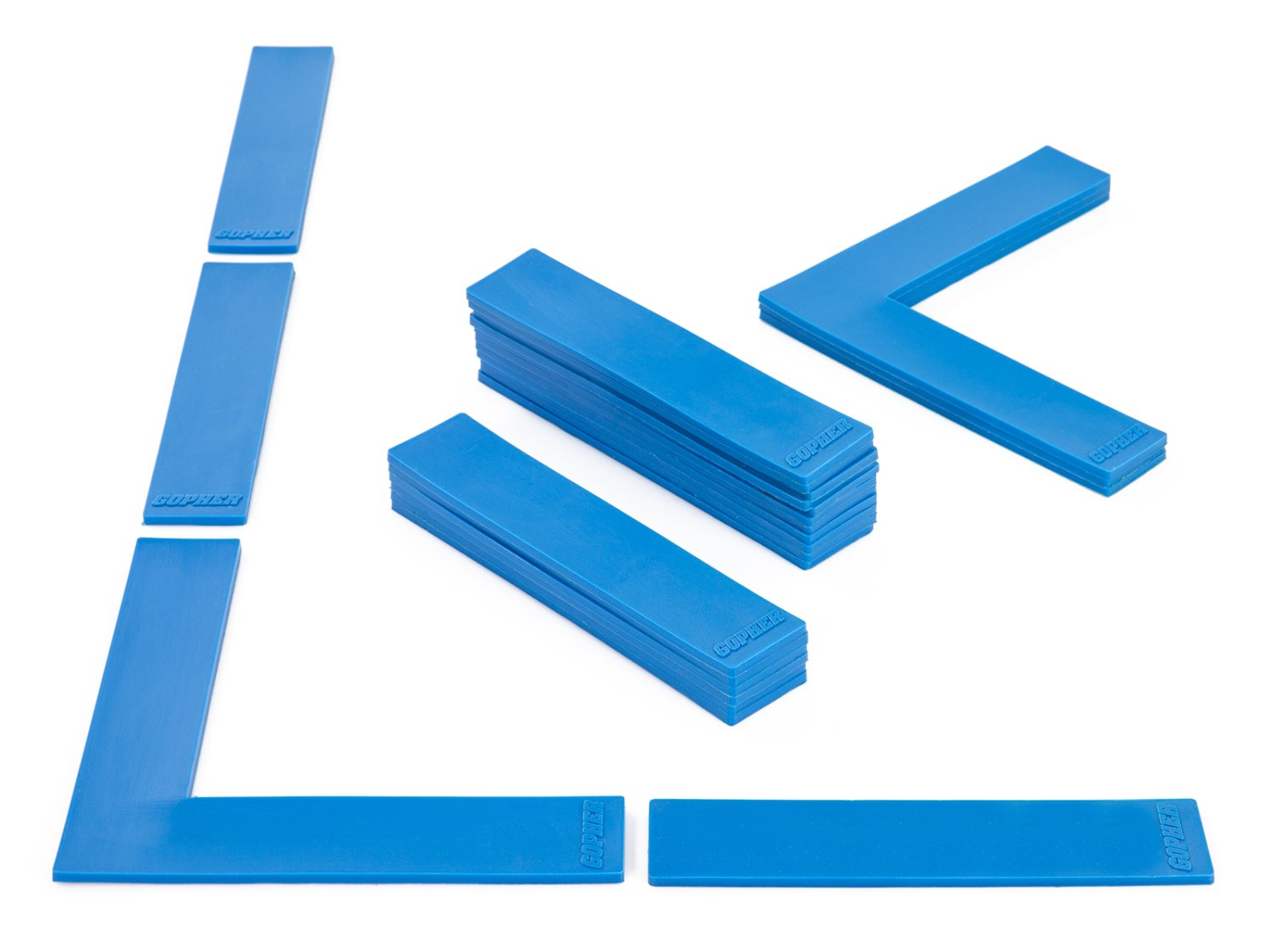 www.gophersport.com          www.canadago4sportcom
5
Other Equipment
Weighted balls
https://www.gophersport.com/search-unbxd?q=weighted%20balls
Slam balls
https://www.gophersport.com/fitness/medicine-balls?tag=slam
Foam balls
https://www.gophersport.com/search-unbxd?q=Foam%20Balls
Basketballs
https://www.gophersport.com/sports/basketball?tag=balls
Beanbags
https://www.gophersport.com/pe/beanbags?tg=1
Paddles
https://www.gophersport.com/search-unbxd?q=Racquets%20%26%20Paddles
www.gophersport.com          www.canadago4sportcom
6
Definitions
Running
Quicker than a walk so that both feet are not on the ground at the same time.
Jumping
Pushing oneself off a surface with both feet.
Hoping
Pushing oneself off a surface balanced from one foot.
www.gophersport.com          www.canadago4sportcom
7
Ladder Activities With Equipment
Adding any weighted balls to have participants use and develop more strength and power…
Insert balls and racquets and further develop physical literacy skills.
www.gophersport.com          www.canadago4sportcom
8
Squat 180 Squat 180https://www.canadago4sport.com/Ladders/Squat-180
www.gophersport.com          www.canadago4sportcom
9
High Knee Carrying Weighted Ballhttps://www.canadago4sport.com/Ladders/High-Knee%3A-Every-Rung
www.gophersport.com          www.canadago4sportcom
10
Jump Every Other Rung with Weighted Ballhttps://www.canadago4sport.com/Ladders/Two-Foot-Jump%E2%80%94Every-Other-Rung
www.gophersport.com          www.canadago4sportcom
11
Explosive Jumps with Weighted Ballhttps://www.canadago4sport.com/Ladders/Explosive-jumps
www.gophersport.com          www.canadago4sportcom
12
In Slam Ball Outhttps://www.canadago4sport.com/Ladders/Ladder-In-Slamball-Out
www.gophersport.com          www.canadago4sportcom
13
Ladder Ball Bounce Each Runghttps://www.canadago4sport.com/Ladders/Ladder-Ball-Bounce-Each-Rung
www.gophersport.com          www.canadago4sportcom
14
Crossover Sideways Run With Ballhttps://www.canadago4sport.com/Ladders/Every-Other-Rung-Sideways-Run
www.gophersport.com          www.canadago4sportcom
15
In In Out Out With Ball Tosshttps://www.canadago4sport.com/Ladders/Ladder-In-and-Out-Run-While-Throwing-a-Ball
www.gophersport.com          www.canadago4sportcom
16
Jump Every Rung While Bouncing a Ballhttps://www.canadago4sport.com/Ladders/Jump-Every-Rung-While-Bouncing-Ball
www.gophersport.com          www.canadago4sportcom
17
Human Ladder Jump with Push Upshttps://www.canadago4sport.com/Ladders/Human-Ladder-Jump-With-Push-Ups
www.gophersport.com          www.canadago4sportcom
18
In In Out Out While Dribbling Ball with Racquethttps://www.canadago4sport.com/Ladders/Ladder-In-In-Out-Out-While-Dribbling-Ball-With-Racquet
www.gophersport.com          www.canadago4sportcom
19
In Out Racquet Rallyhttps://www.canadago4sport.com/Ladders/Ladder-In-In-Out-Out-Racquet-Rally
www.gophersport.com          www.canadago4sportcom
20
Lunges with Badmintonhttps://www.canadago4sport.com/Ladders/Lunges-with-badminton-bird
www.gophersport.com          www.canadago4sportcom
21
Ladder Games
A pair of games using two different types of ladders.
More ideas
www.gophersport.com          www.canadago4sportcom
22
Rock Paper Scissors Ladder FootballNeed to add to website still
www.gophersport.com          www.canadago4sportcom
23
Snowflakehttps://www.canadago4sport.com/Locomotor/Snowflake
www.gophersport.com          www.canadago4sportcom
24
Web Resources
Canadago4sport:
600+ game docs and 250+ game videos
www.canadago4sport.com
Nearly 50 different ladder activities
https://www.canadago4sport.com/agility-ladders
Gopher Sport:
Order from over 12 different ladders
https://www.gophersport.com/fitness/saq?tag=agility
Order from hundreds of equipment ideas.
https://www.gophersport.com/
Unconditional 100% satisfaction guarantee
Your satisfaction is our #1 concern! If you are not satisfied with any product you buy from us, we'll simply replace it or refund your money. No questions. No hassles. No exclusions. No kidding!
www.gophersport.com          www.canadago4sportcom
25
Pinterest and YouTube
Pinterest:
23 boards, and 600+ pins
Follow at https://www.pinterest.ca/canadago4sport/
YouTube: 
330+ videos
Subscribe at https://www.youtube.com/c/canadago4sport/
www.gophersport.com          www.canadago4sportcom
26
Social Media and Further Questions
Twitter & Instagram: 
Tuesday (sometimes other days) posts
Follow at @canadago4sport
Love to hear from you:
JOHNBYL50@gmail.com
www.gophersport.com          www.canadago4sportcom
27
With thanks
To all of the wonderful people 
who inspire each other 
at conferences and other places!

To Gopher Sport 
for their innovative products 
and high quality equipment!
www.gophersport.com          www.canadago4sportcom
28
Download slides at:
https://www.canadago4sport.com/conferences-and-workshops
www.gophersport.com          www.canadago4sportcom
29